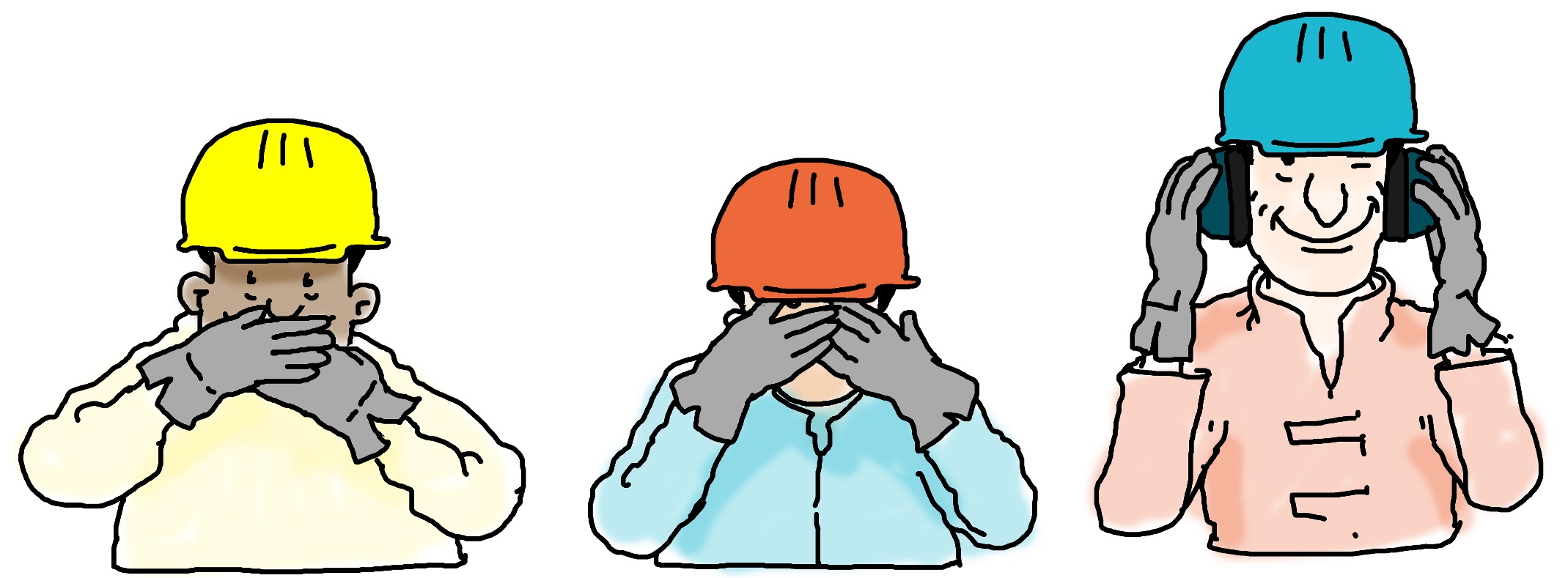 Toolbox Communicatie
Samen doen we het beter!
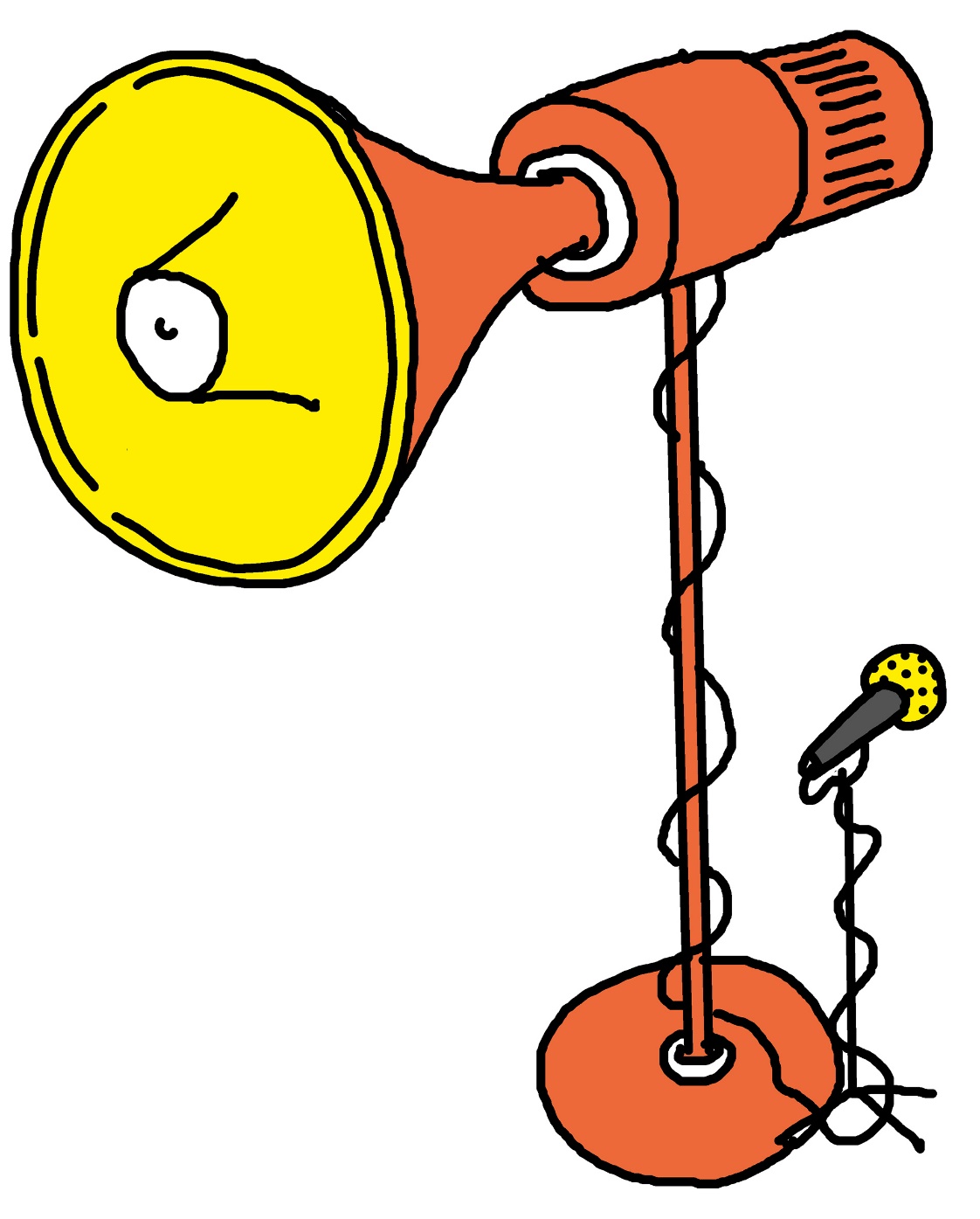 Inhoud
Horen, zien, voelen
Met wie spreek ik?
Inlevingsvermogen
Toepassen van het leerproces
Tips
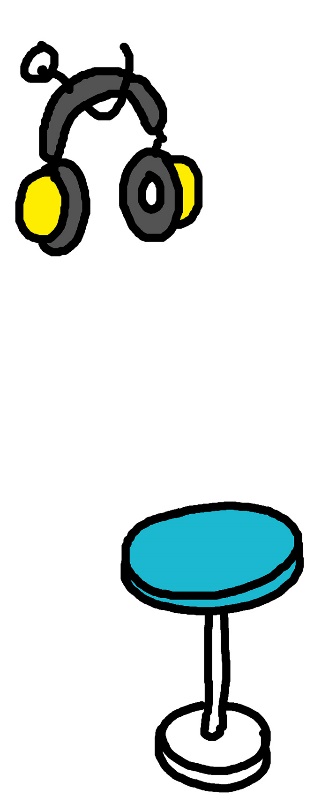 2
Horen, zien en voelen
Doel van communiceren is het overbrengen van informatie
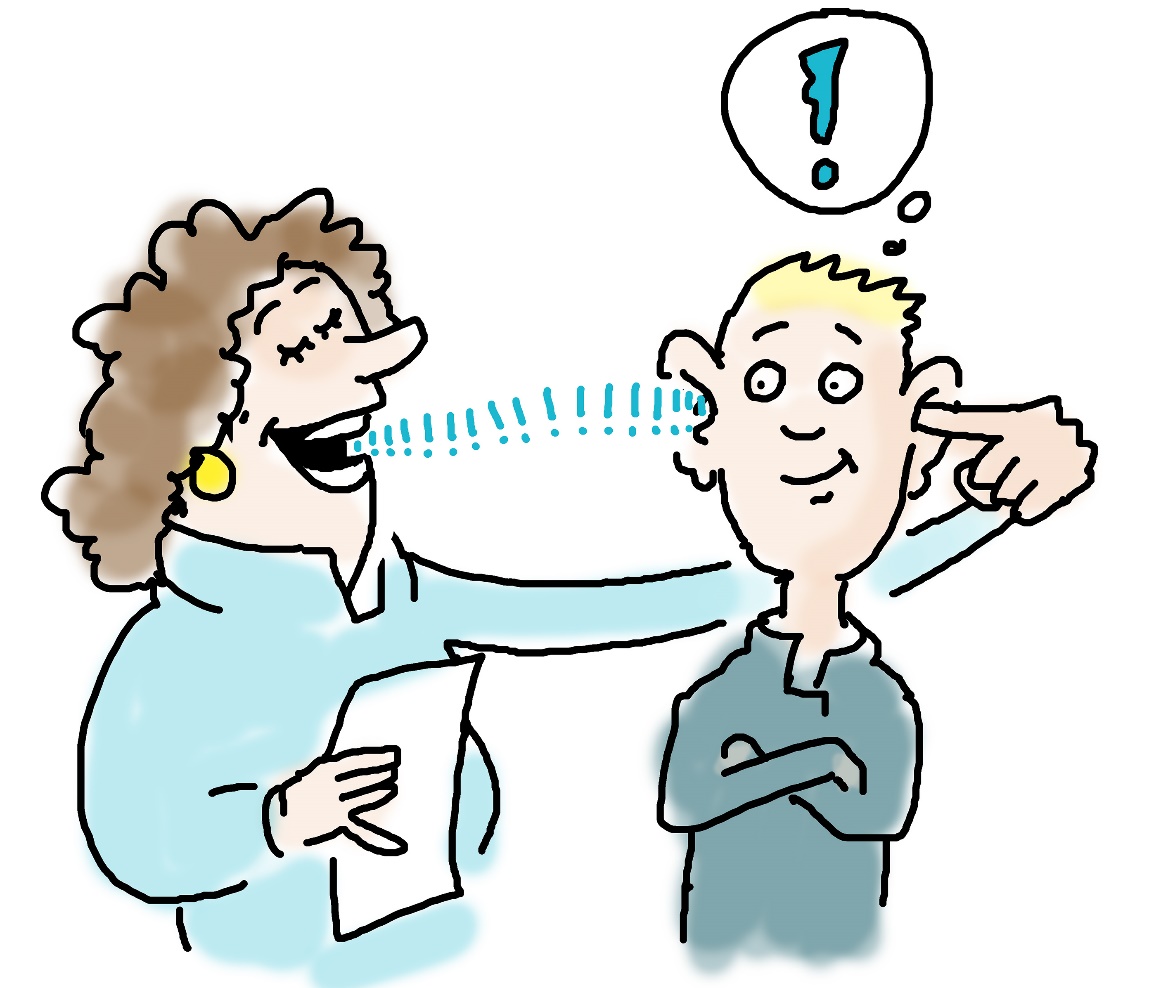 3
Met wie spreek ik?
Iedereen is anders: de ene persoon reageert beter op een directe benadering, de ander op een ‘zachtere’ benadering 
Pas jezelf aan aan je gesprekspartner of doelgroep
Wil je een positieve discussie? Voer hem dan ook positief
Sta open voor de input van anderen
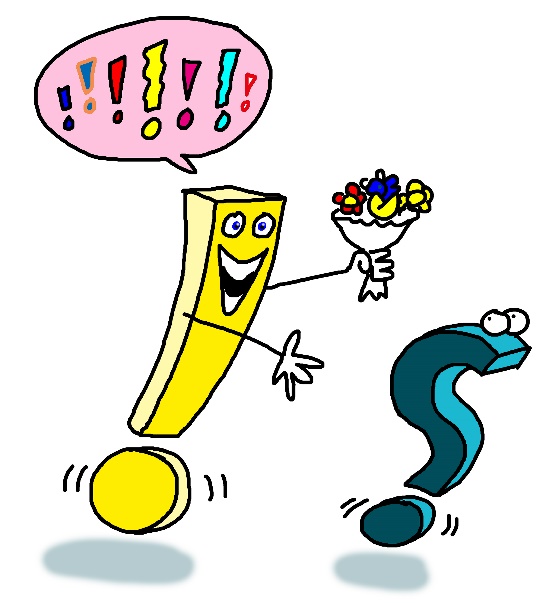 4
Inlevingsvermogen (1)
bewust
onbekwaam
onbewust
onbekwaam
leerbehoefte
aanleren
automatisme
bewust
bekwaam
onbewust
bekwaam
toepassen
5
Inlevingsvermogen (2)
Onbewust onbekwaam
De schoolverlater stapt in de praktijk
In deze fase staat de leerbehoefte centraal
Bewust onbekwaam
De aankomende monteur heeft al wat geoefend en beseft dat het allemaal toch iets moeilijker is dan hij in eerste instantie dacht
In deze fase draait het om het aanleren van vaardigheden
6
Inlevingsvermogen (3)
Bewust bekwaam
De monteur heeft inmiddels aardig wat ervaring en weet dat hij het kan
In deze fase draait het om het toepassen van vaardigheden
Onbewust bekwaam
De eerste monteur past al het geleerde in de praktijk toe en doet de dingen zonder er nog bij na te denken
In deze fase staat hij er niet meer bij stil dat hij het kan
7
Toepassen van het leerproces (1)
Onbewust onbekwaam
Vertel de medewerker duidelijk wat hij moet doen
Pas op dat je niet ongeduldig wordt of gaat schreeuwen om iets gedaan te krijgen
Bewust onbekwaam
Coach de medewerker
Pas op dat je de medewerker niet betuttelt of niet serieus neemt
Geef niet te veel details
8
Toepassen van het leerproces (2)
Bewust bekwaam
Deze medewerker kun je om een boodschap sturen
Pas op dat je niet te veel opdrachten geeft, omdat zij de enigen zijn die het kunnen doen
Onbewust bekwaam
Naar deze medewerker heb je geen omkijken meer
Pas op dat je ze zoveel vrijheid geeft dat ze hun betrokkenheid verliezen: ze kunnen hierdoor het idee krijgen dat ze geen leidinggevende meer hebben
9
Tips
Verplaats jezelf in de positie van de toehoorder
Sta achter de boodschap die je overbrengt
Let op je eigen gemoedstoestand
Betrek je toehoorder(s) bij het gesprek, stel vragen en luister
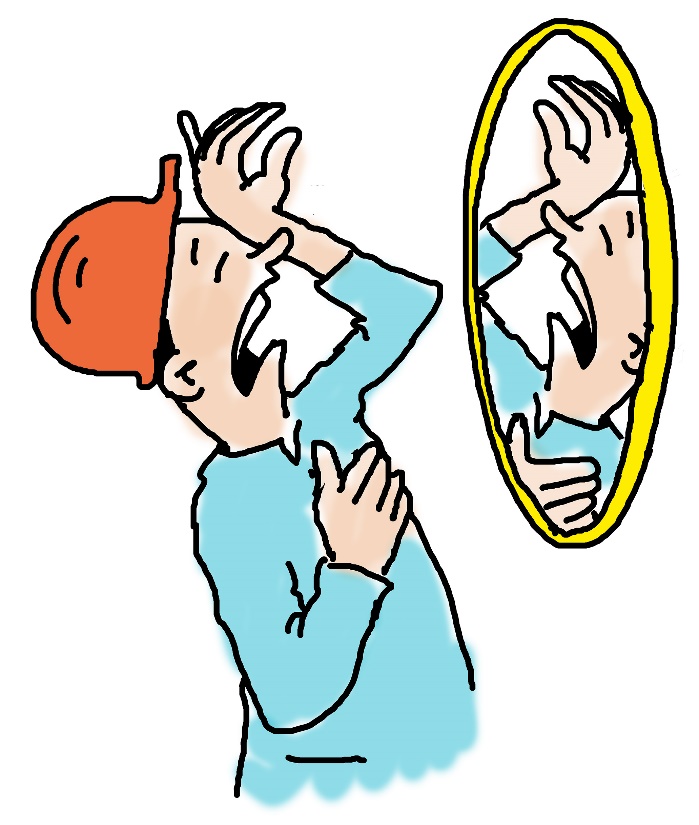 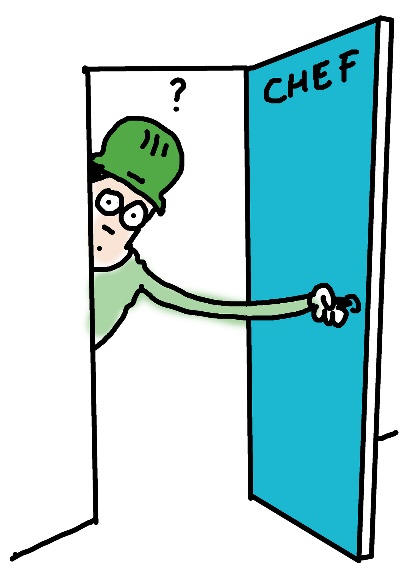 10
Wat kunnen we beter doen?
Hebben jullie ideeën over wat we beter kunnen doen?
In ons team?
Op onze locatie?
In ons bedrijf?
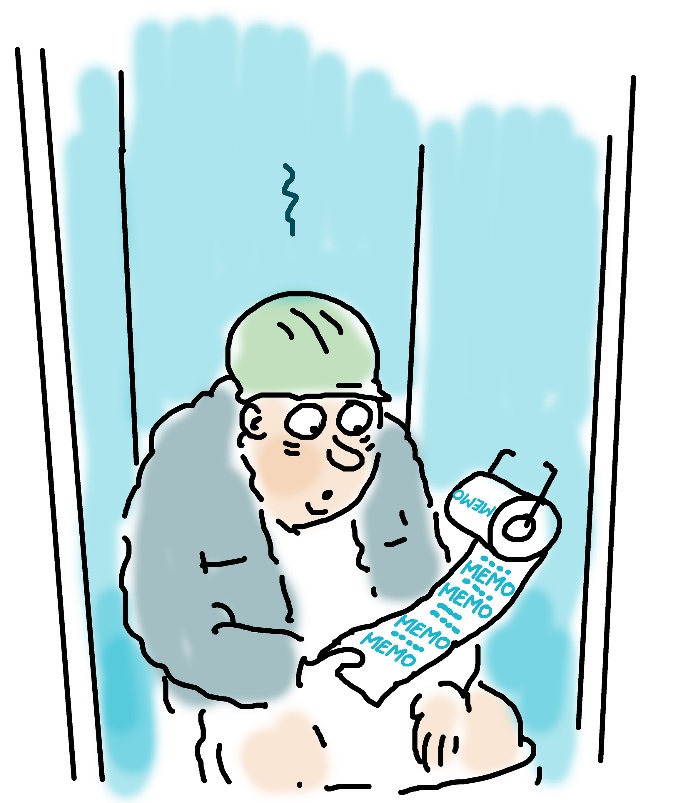 11
Wat kun je zelf doen?
Geef voorbeelden van wat kun je zelf kunt doen om beter te communiceren
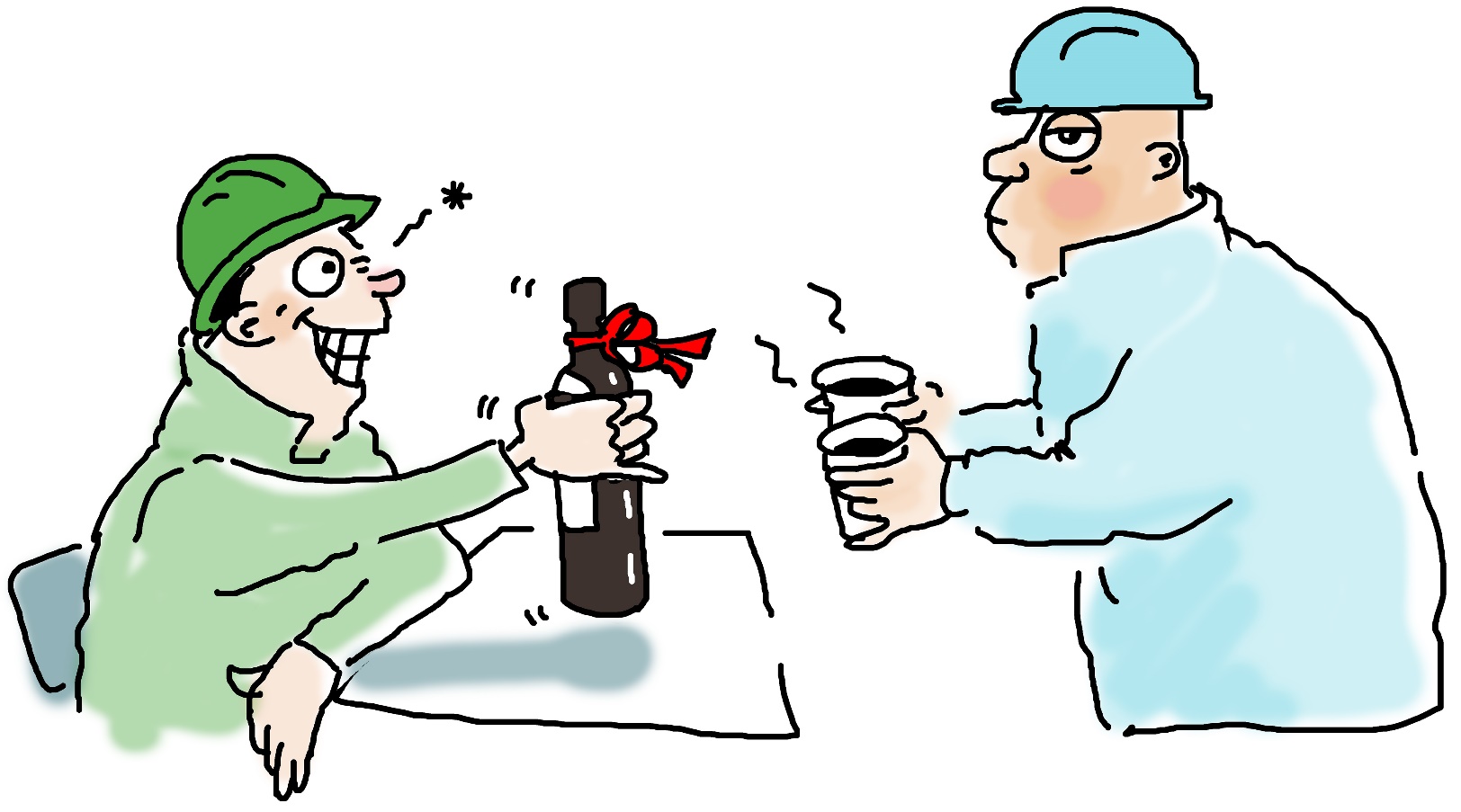 12
Afspraken maken over gezond werken
Met jezelf: wat ga je er zelf aan doen?
Met elkaar: help elkaar om op de juiste manier te werken!
Op de locatie: 
Praat in elk werkoverleg over het belang van goede communicatie
Verzamel voorbeelden van wat goed gaat en wat minder goed gaat 
In het bedrijf: vraag om hulpmiddelen, informatie en training
We maken een nieuwe afspraak om het resultaat van onze afspraken te bespreken.
13
Dankjewel voor het meedenken over dit belangrijke onderwerp!
Samen doen we het beter!
14